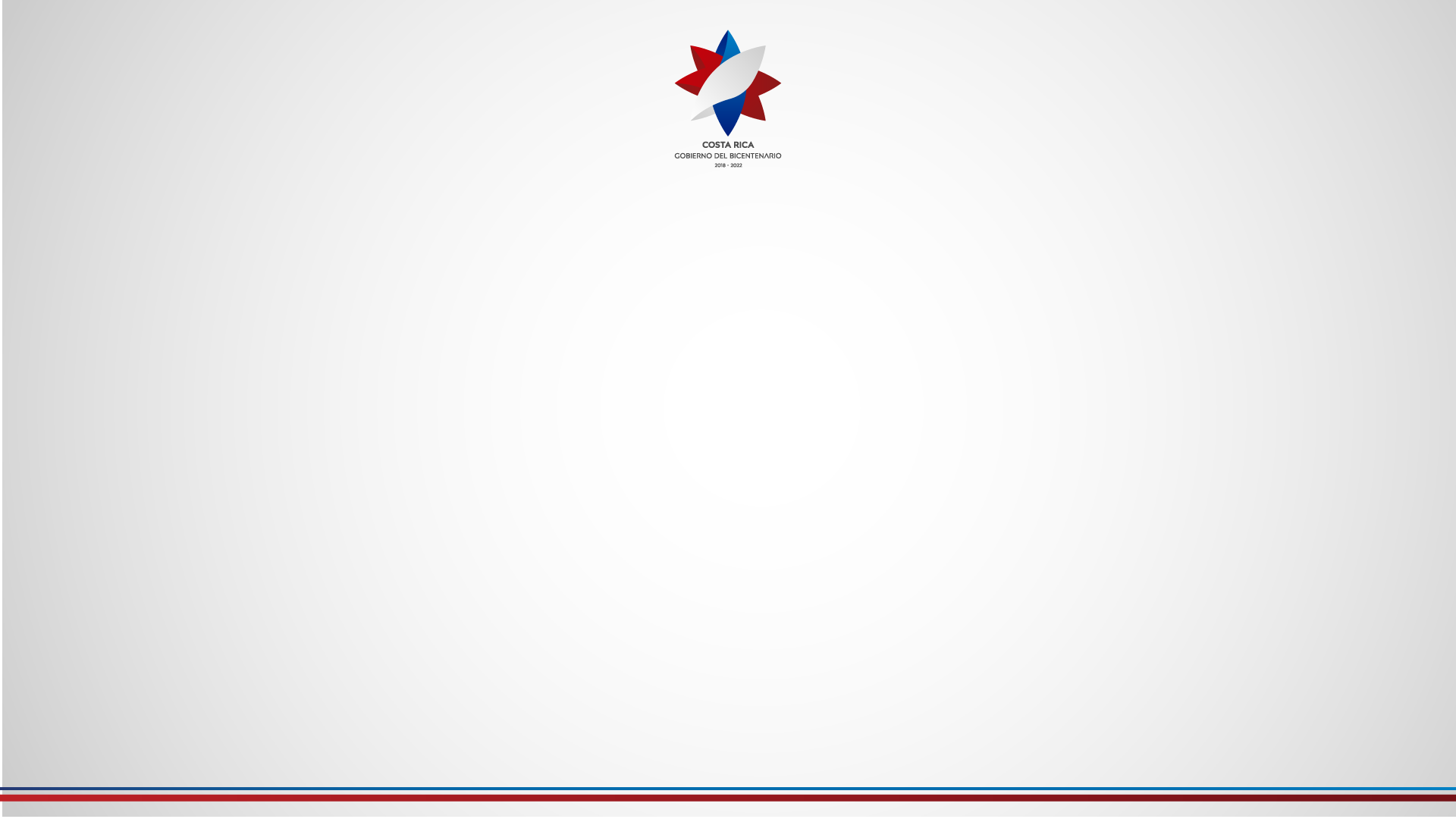 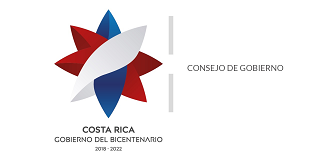 RESOLUCIÓN FINALPROCEDIMIENTO ADMINISTRATIVO
Sra. Anabelle García Medina.
Miembro de la Junta Directiva del INCOP.
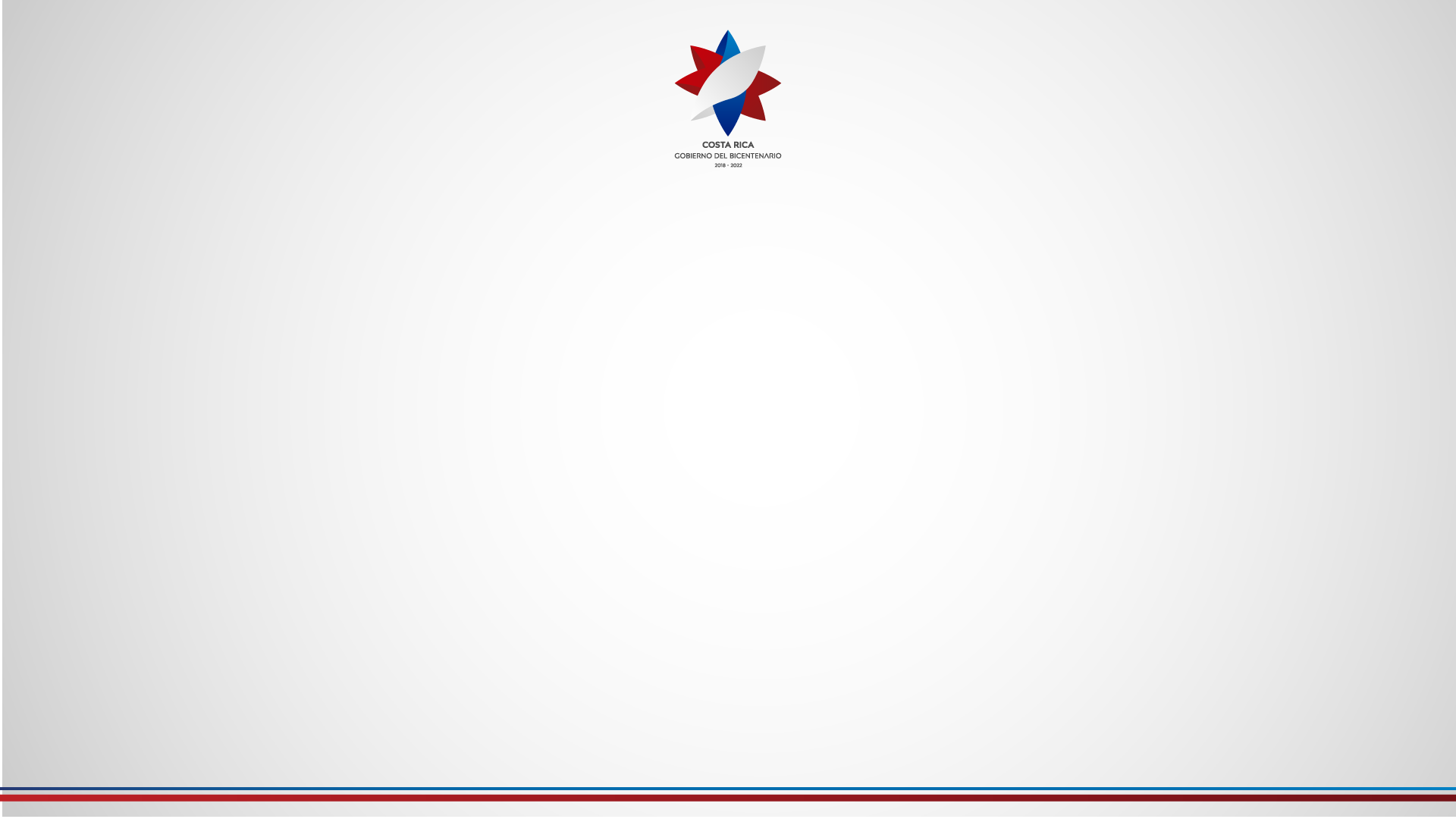 VIGENCIA DEL NOMBRAMIENTO
Sra. Anabelle García Medina.
Miembro Junta Directiva INCOP.
1 octubre 2015 – 31 mayo 2018.
1 Junio 2018 – 31 mayo 2022.
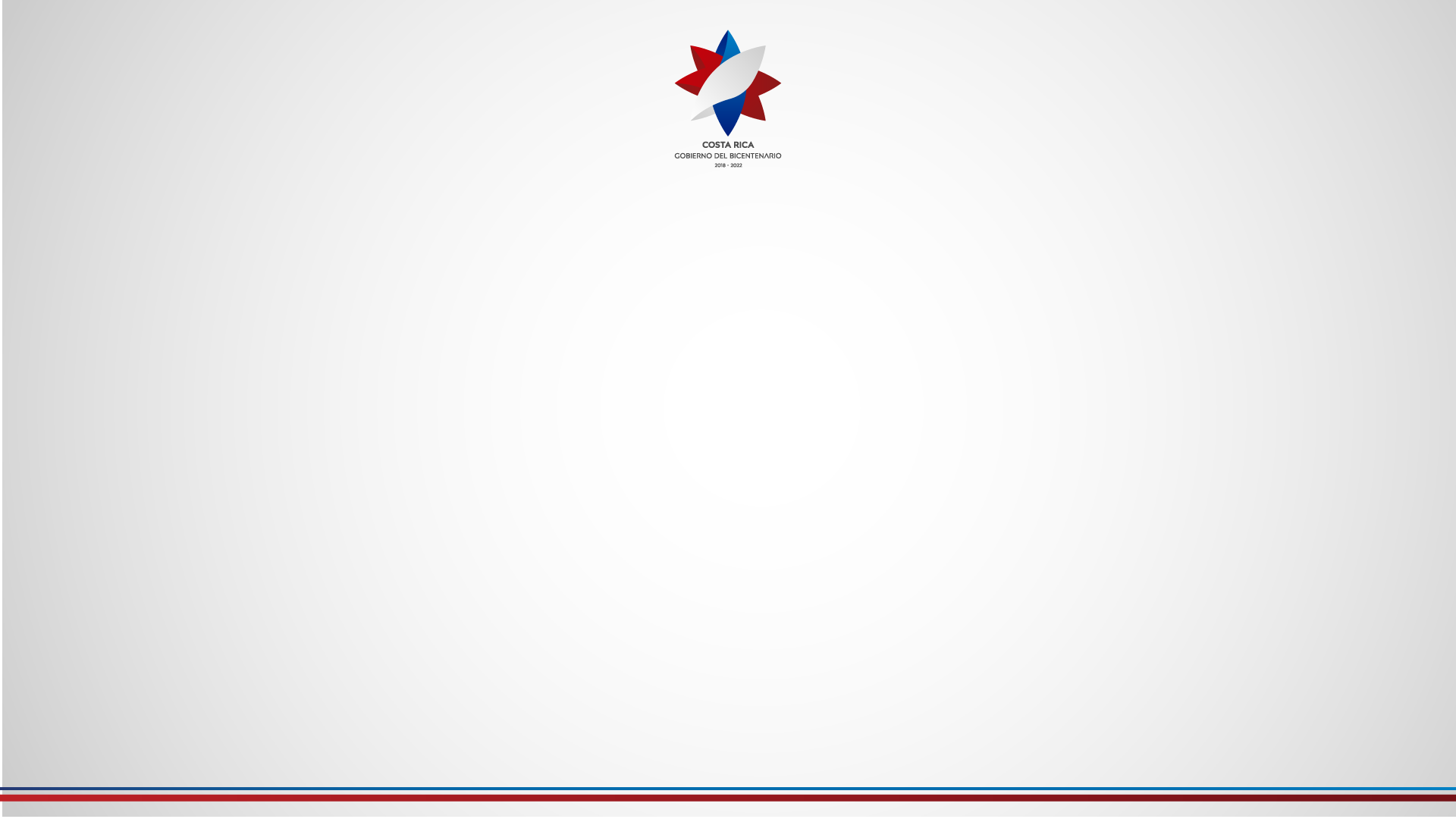 Informe AEP-INF-2018, 31 de mayo 2018 Procuraduría de la Ética Pública
La señora Anabelle García Medina, como miembro de la Junta Directiva del INCOP, en fechas previas al vencimiento del nombramiento del señor Keylor Villalta Muñoz en la Junta Promotora de Turismo de Puntarenas, se presentó a la oficina de la señora Marilú Ramírez Novoa, Administradora de esa Junta, para solicitarle que mantuviera a su nieto laborando en la Junta Promotora de Turismo de Puntarenas.
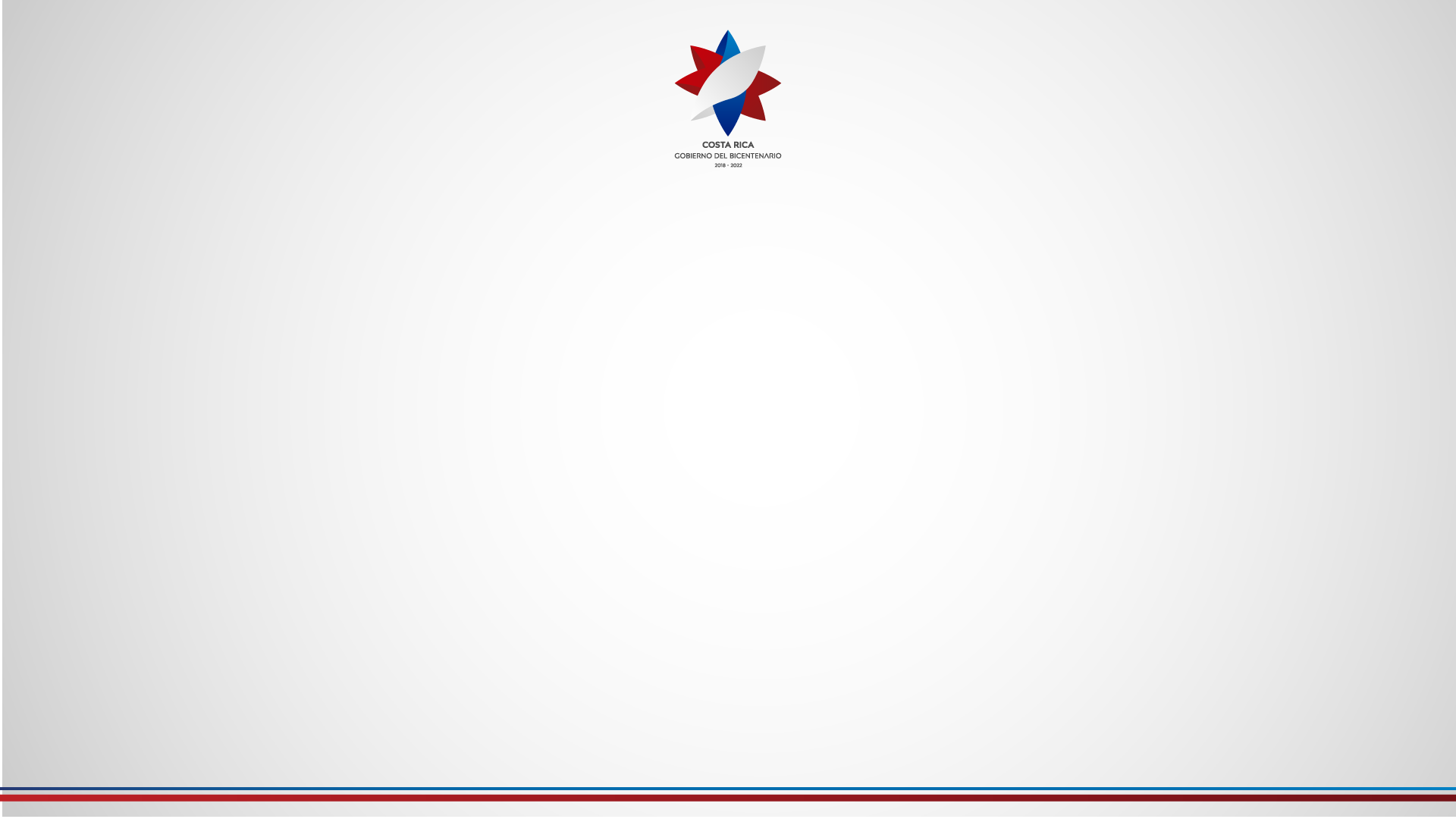 Procuraduría de la Ética Pública:
“…se deduce en relación con la presunta actuación de la señora Anabelle García Medina, que existen dos premisas que se contradicen entre sí, que se refieren a que dicha funcionaria solicitó una prórroga de nombramiento para su nieto y contrariamente, que no solicitó dicha prórroga”
Hecho principal a investigar
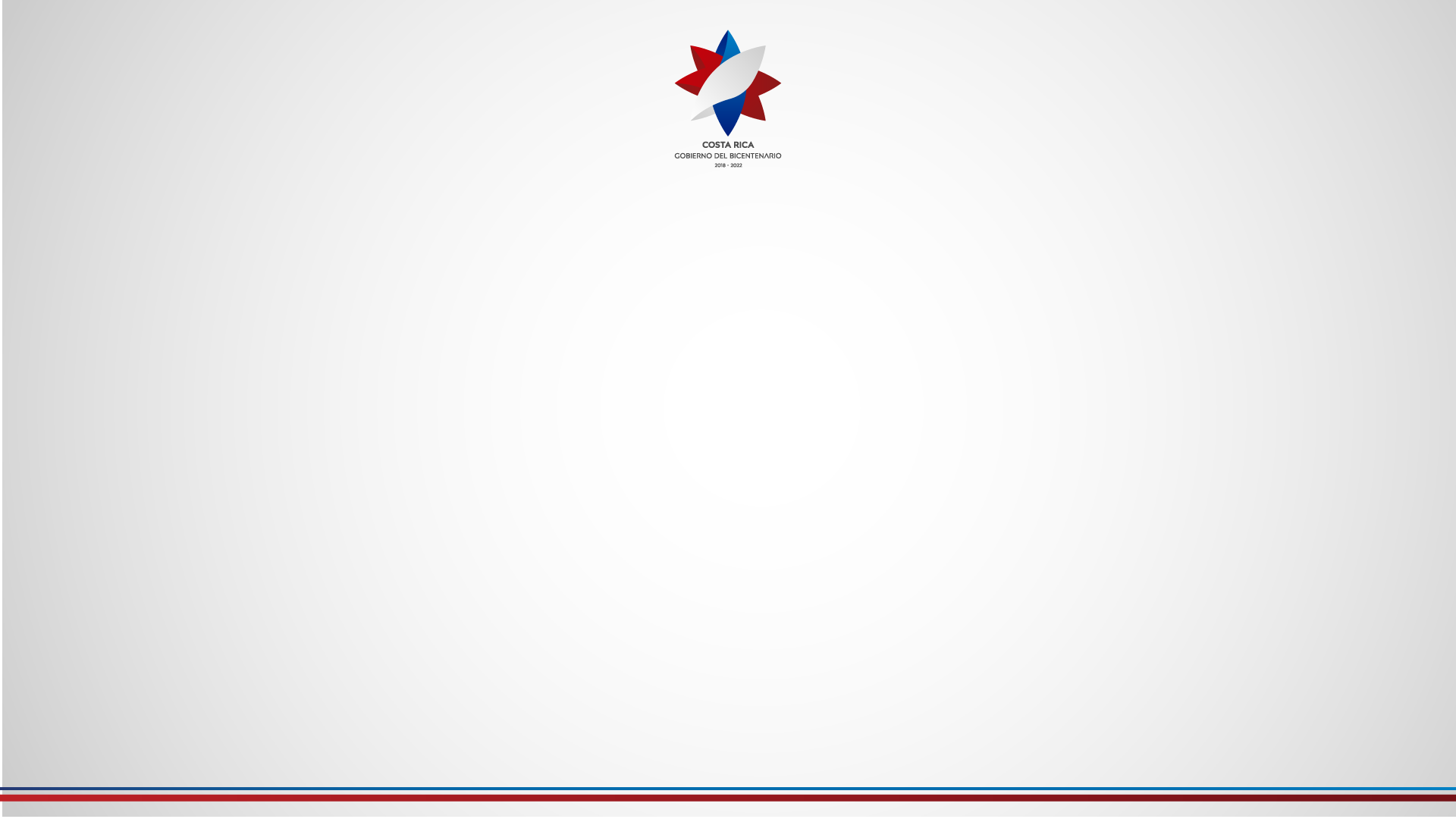 Pruebas valoradas
Testimonio de la señora Marilú Ramírez Novoa.
Testimonio de cuatro personas entre los cuales se encuentran ex funcionarios del INCOP.
Marilú Ramírez Novoa no tiene pruebas de la supuesta conversación sostenida.
Otros testigos se refieren a la labor de la señora Anabelle García Medina en el INCOP.
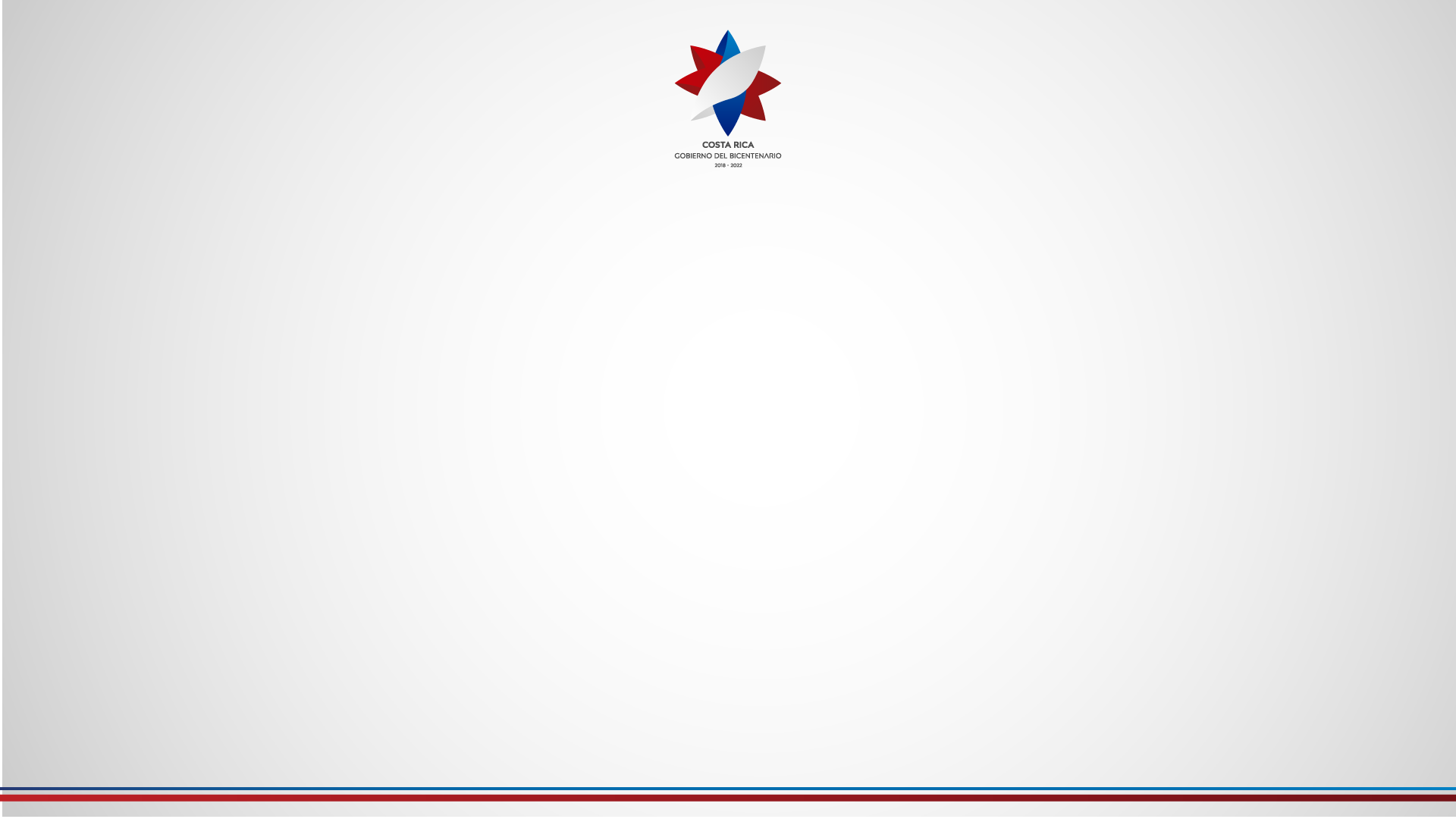 Conclusión del procedimiento
No existe prueba que demuestre fehacientemente que la Sra. Anabelle García Medina hubiera solicitado a la señora Marilú Ramírez Novoa, Administradora de la Junta Promotora de Turismo de Puntarenas, que mantuviera a su nieto el señor Keylor Villalta Muñoz como funcionario de esa Junta.
Se descarta cualquier posibilidad de que en el caso objeto de estudio se hubiera de algún modo transgredido las disposiciones que sobre el Deber de Probidad desarrolla la Ley contra la Corrupción y el Enriquecimiento Ilícito en la Función Pública, no descubriéndose la existencia de una actuación contraria a la normativa analizada que obligara al Consejo de Gobierno a la imposición de una sanción administrativa en perjuicio de la Sra. Anabelle García Medina.
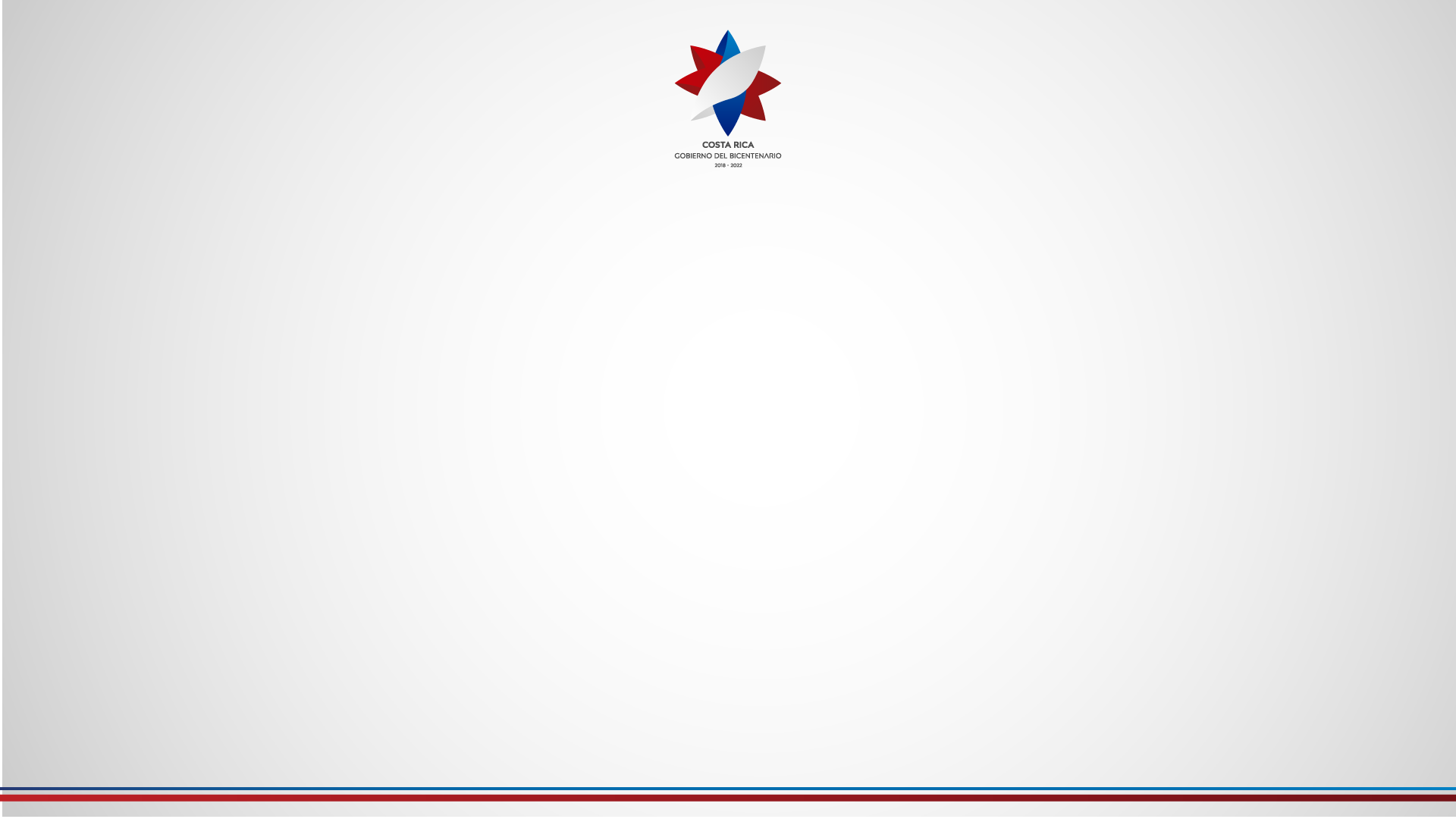 Resolución propuesta
Exonerar de responsabilidad administrativa a la señora Anabelle García Medina, miembro de la Junta Directiva del Instituto Costarricense de Puertos del Pacífico (INCOP), por los hechos que constan en el Informe No. AEP-INF-016-2018 emitido por la Procuraduría de la Ética Pública.
Lo anterior por cuanto de la prueba analizada, no se desprende con la certeza que se exige para los procedimientos sancionatorios,  que la señora Anabelle García Medina, como miembro de la Junta Directiva del INCOP, hubiera solicitado a la señora Marilú Ramírez Novoa, Administradora de la Junta Promotora de Turismo de Puntarenas, que mantuviera a su nieto el señor Keylor Villalta Muñoz como funcionario de esa Junta
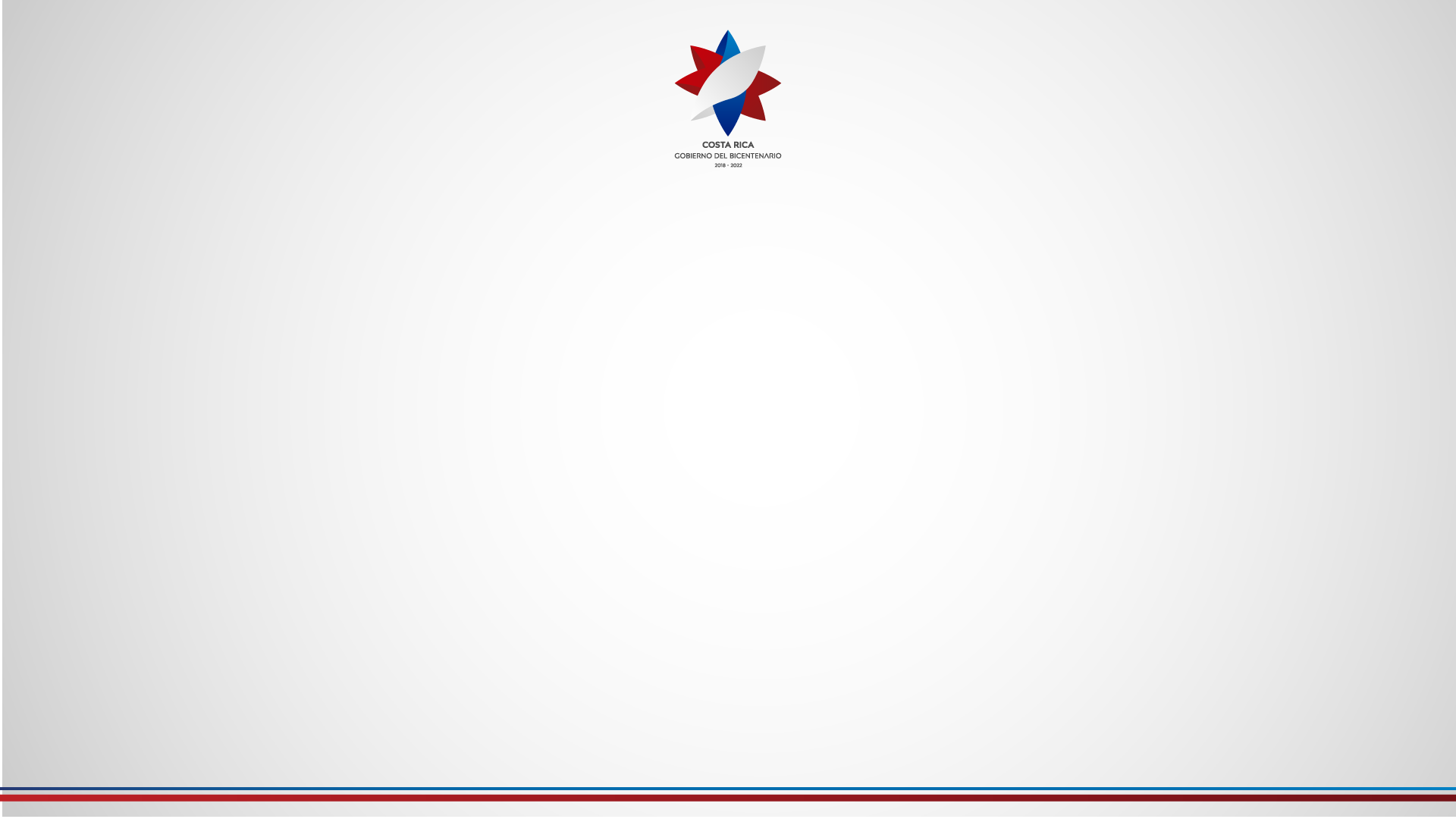 Resolución propuesta
Se descarta cualquier posibilidad de que en el caso objeto de estudio se hubiera de algún modo transgredido las disposiciones que sobre el Deber de Probidad contiene la Ley contra la Corrupción y el Enriquecimiento Ilícito en la Función Pública.
El Consejo de Gobierno omite cualquier pronunciamiento tendiente a la calificación del testimonio rendido por la señora Marilú Ramírez Novoa, indicando que la valoración que de él se hace es únicamente a efectos de determinar si resulta suficiente o no para tener por demostrados o no, los hechos controvertidos que sustentaron la realización del procedimiento administrativo.